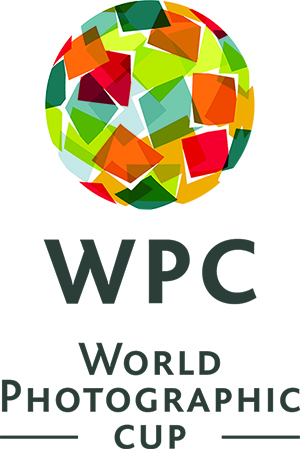 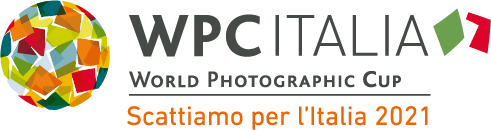 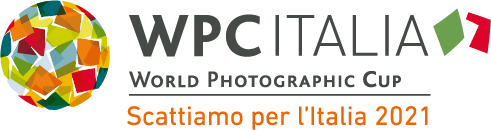 Cos’è la World Photographic Cup (WPC)?
è la Coppa del Mondo della Fotografia! 

è una competizione in stile “olimpico” 
è l’unico concorso fotografico aperto a squadre nazionali di fotografi professionisti in rappresentanza dei loro paesi (una squadra per ciascuna nazione) 
Ideata nel 2013, in 8 edizioni hanno partecipato 60 nazioni da 5 continenti(38 lo scorso anno)
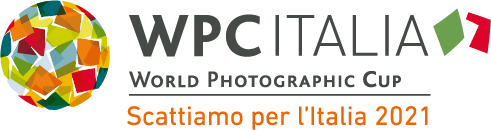 Per selezionare gli autori delle immagini che rappresentano l’Italia nella World Photographic Cup (WPC) si tiene ogni anno il concorso

SCATTIAMO PER L’ITALIA 

Il concorso è patrocinato da Confartigianato Fotografi, CNA Comunicazione, Tau Visual, FIOF e ANFM ed è organizzato dal Comitato WPC ITALIA
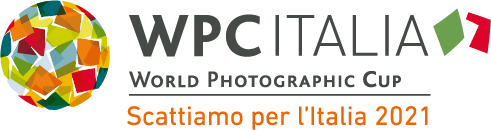 Cos’è il Comitato WPC ITALIA
Il Comitato WPC ITALIA è chiamato ad organizzare il concorso Scattiamo per l’Italia 
Si relaziona con il WPC e collabora annualmente con le associazioni italiane per la promozione del concorso e le relative cerimonie di premiazione
è attualmente formato dai fotografi Antonio Barrella, Mimmo Basile, Eugenio Li Volsi e Adriano Scognamillo, con Martina Scozzi per la gestione della segreteria
Il comitato opera senza scopo di lucro e i componenti sono tutti dei volontari.
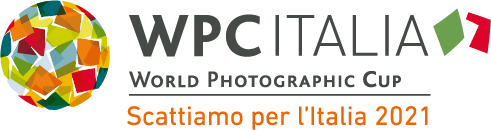 Il Comitato WPC ITALIA, di intesa con le associazioni che patrocinano il concorso, indica ogni anno il Team Captain, cioè il Capitano della squadra che rappresenta l’Italia nella WPC, con il compito di iscrivere il TEAM ITALY al concorso internazionale e di rappresentarlo nei confronti dell’organizzazione 
Il Comitato WPC ITALIA collabora con il WPC per la realizzazione dell’evento “WPC Roma 2022”, previsto per i giorni dal 26 al 29 marzo del prossimo anno. 
Infatti, per celebrare i vincitori della Coppa del Mondo, il WPC organizza ogni anno in un Paese diverso una incredibile cerimonia. Programmato già dal 2020 e rimandato al 2021 a causa Covid19, l’evento è stato nuovamente confermato all’Italia per il 2022. Un’occasione irripetibile per il nostro Paese e per tutti i fotografi italiani…che non vediamo l’ora di realizzare!
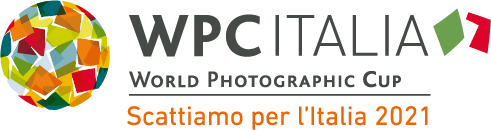 SCATTIAMO PER L’ITALIA 2022


è aperto a tutti  fotografi professionisti italiani 
dal 1° luglio al 30 settembre 

il regolamento e tutte le informazioni su: 
 
www.wpcitalia.it
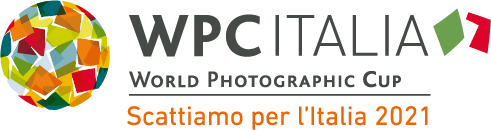 SCATTIAMO PER L’ITALIA 2022
in sintesi :
-  Le foto vanno caricate online nella Entry System del sito www.wpcitalia.it 
-  Ogni fotografo può inviare una o più immagini in una o più delle sei categorie del concorso. 
-  Un autore può essere selezionato per rappresentare l’Italia in una o più categorie. Tuttavia, nessun autore potrà essere presente con più di una immagine in una singola categoria.
-  Ai fini dell’assegnazione dei premi, della classifica e della composizione della squadra italiana, si terrà conto, per ciascun autore, in ogni categoria, solo della immagine che avrà ricevuto il punteggio più alto.
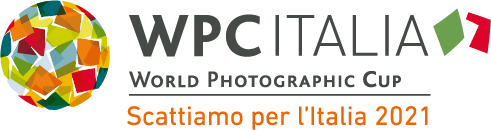 Il concorso prevede sei categorie
Commercial  (tutte le specializzazioni) 
Illustration (arte illustrativa/digitale)
Nature (paesaggio,wild life…)
Portrait (ritratto) 
Reportage (fotogiornalismo)
Wedding (matrimonio)
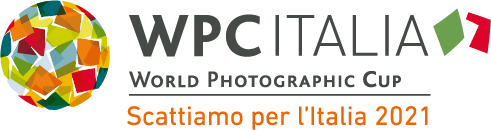 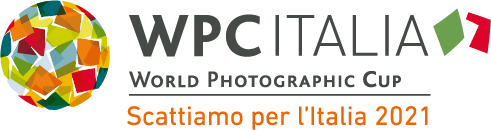 Premi e riconoscimenti

Finalisti nazionali 

Certificati di “finalisti nazionali” saranno presentati agli autori delle 10 immagini con il punteggio più alto in ciascuna delle sei categorie

I “finalisti nazionali” verranno invitati a prendere parte alla cerimonia di premiazione prevista a Roma il 26 marzo 2022
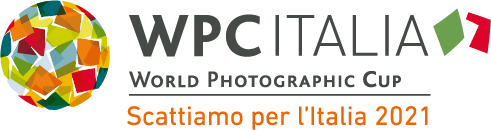 Primi 3 di categoria 

Gli autori delle immagini che otterranno i 3 punteggi più alti in ciascuna delle 6 categorie:
Riceveranno medaglie d’oro, d’argento e di bronzo
 
Faranno parte del Team Italy che parteciperà alla WPC 2022
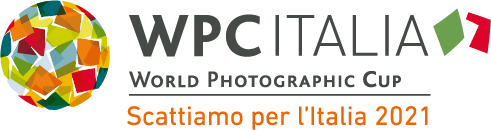 Gli autori delle 18 immagini selezionate costituiranno il 
WPC Team Italy 2022 

Potranno inserire nelle loro comunicazioni)
 il logo «WPC TEAM ITALY 2022 » 
(Rappresentante Italiano alla Coppa del Mondo di Fotografia 2022) Potranno partecipare alle assegnazioni dei premi internazionali WPC
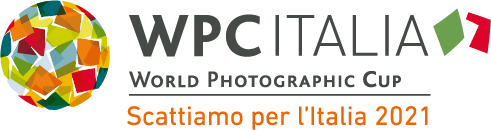 Gli autori selezionati per far parte del Team Italia: 

Se otterranno un punteggio tra i primi 10 nelle rispettive categorie del concorso mondiale WPC, verranno invitati a prendere parte alla cerimonia di premiazione del WPC 2022 (Roma, 28 marzo)

Per i finalisti mondiali, NEL CASO DI CERIMONIE IN PRESENZA, è previsto un rimborso spese per il soggiorno in albergo per una notte per due persone, la partecipazione gratuita per due persone alla seguente cena di gala e una giacca o gilet con i colori dell’Italia da indossare sul palco per le premiazioni
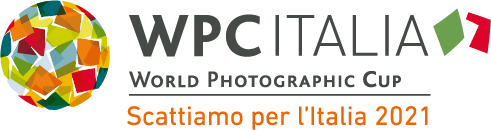 Best of Nation Award  

L’autore della foto che riceverà il punteggio più alto da parte della giuria internazionale del WPC tra le 18 foto selezionate riceverà il certificato di Best of Nation 2022
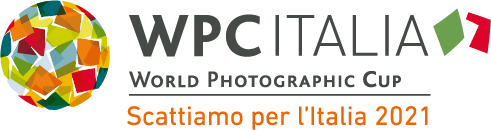 La giuria 
La valutazione verrà effettuato da 
3 giudici internazionali nominati dalla FEP e dal WPC 
dai giudici italiani nominati da tutte le associazioni che patrocinano il concorso:      Confartigianato Fotografi, Cna Comunicazione, Tau Visual, ANFM e FIOF                          (uno per associazione) 
da 6 ESPERTI SPECIALIZZATI (uno per categoria)nominati dal comitato organizzatore, che giudicheranno solo la relativa categoria  

Criteri di valutazione: visione fotografica, eccellenza tecnica, impatto e composizione. 
Il giudizio si svolge online, in forma anonima. I giudici non conoscono il nome dell’autore dell'immagine in concorso.
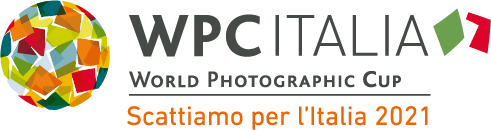 Quote di iscrizione 
La quota di iscrizione, inviando fino a 3 immagini per una categoria, è di € 30,00
Si possono inviare ulteriori foto al costo di 10 Euro l’una. Non c’è un limite massimo alle foto da inviare
I fotografi associati alle associazioni che patrocinano il concorso hanno diritto ad uno sconto del 30% sulle quote di iscrizione. Per ottenere lo sconto bisogna indicare all’atto dell’iscrizione la associazione di appartenenza. 
Per i fotografi  che non indicheranno alcuna associazione, il WPC Italia si riserva la possibilità di controllo sullo  status professionale ai fini della ammissione al concorso.
Il pagamento della quota di partecipazione si effettua online con carta di credito. Per eventuale pagamento tramite bonifico bancario contattare il WPC Italia (info@wpcitalia.it) 
 

.
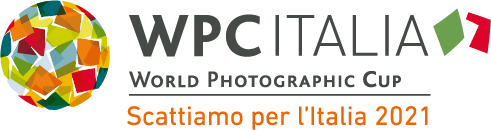 Ricordate che:
La partecipazione dei fotografi è a nome personale. I componenti di uno stesso studio possono tutti partecipare a titolo individuale. 

Time line 
Le foto vanno caricate sul sito entro il 30 settembre 2021 
I nomi dei 18 componenti del Team Italia saranno resi noti entro il 31 di Ottobre
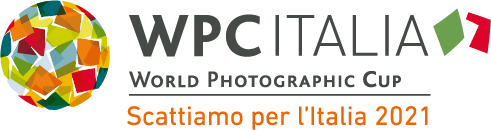 Vuoi far parte del WPC Team Italy 2022?  
Partecipa al concorso "Scattiamo per l'Italia 2022" (terza edizione)

…in  bocca al lupo a tutti i fotografi italiani! 
www.wpcitalia.it
info@wpcitalia.it